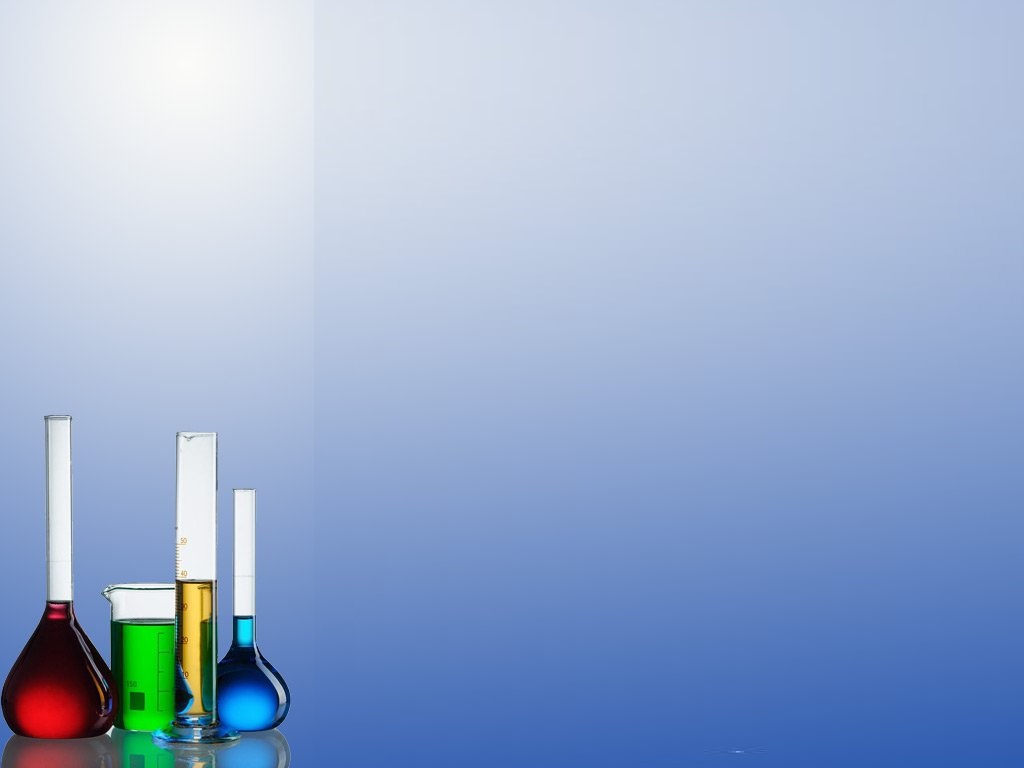 Растворы
Учитель химии 
ГБОУ «Лицей №124 городского округа Донецк»
 Алексеева Марина Анатольевна
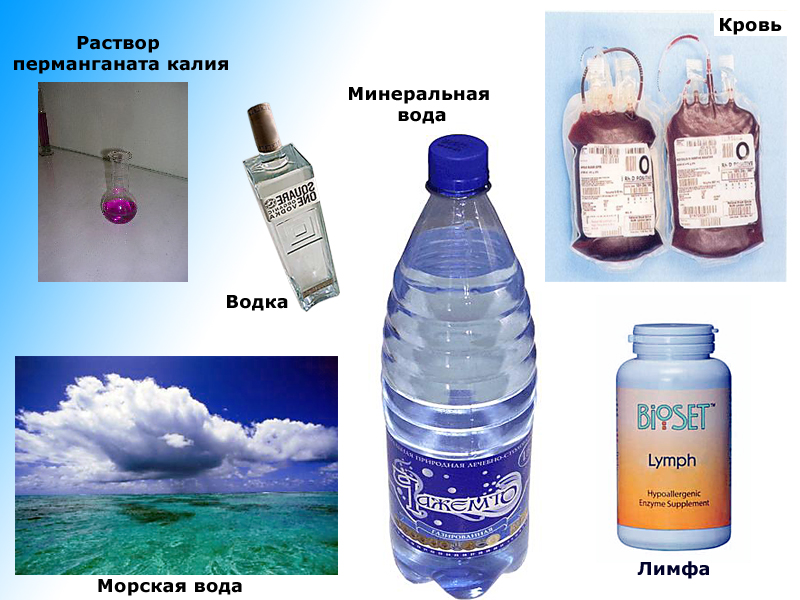 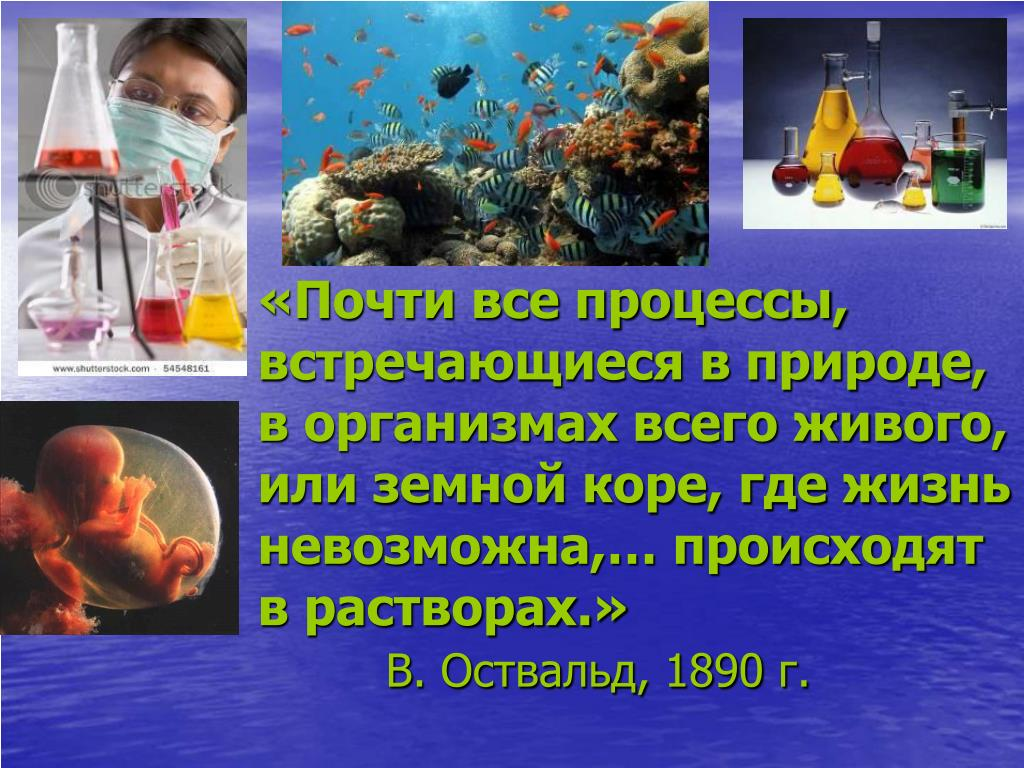 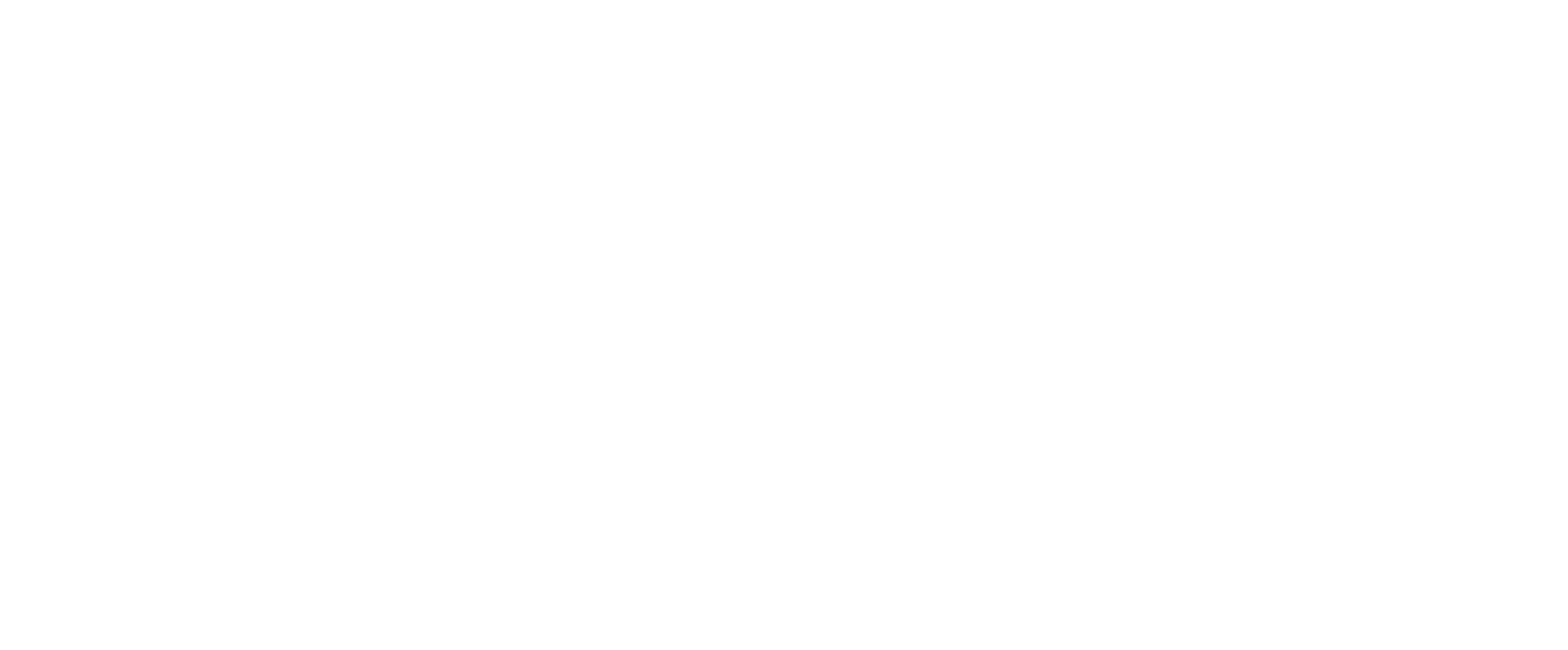 Растворы
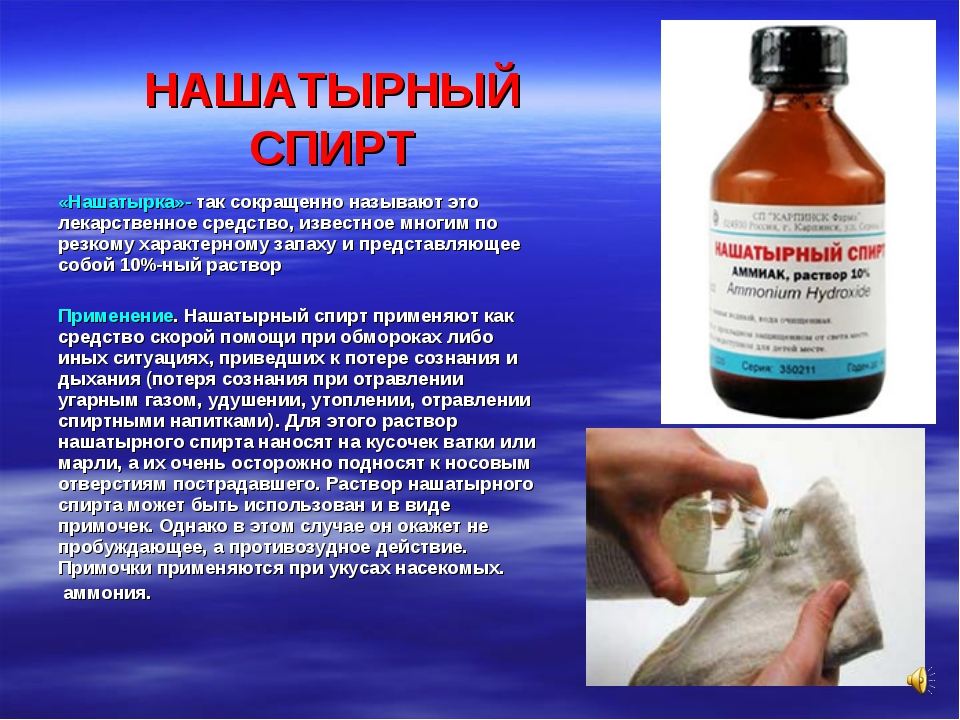 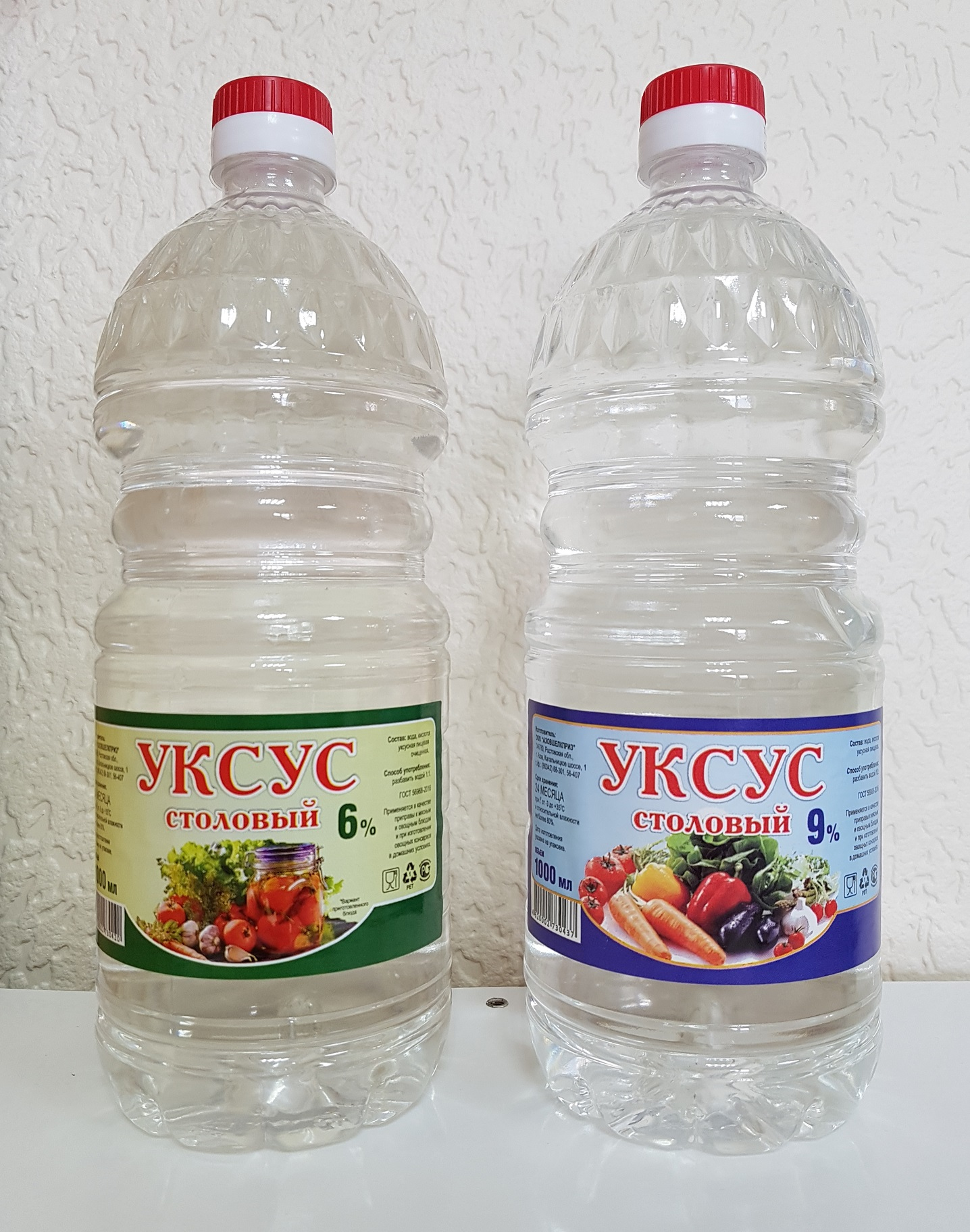 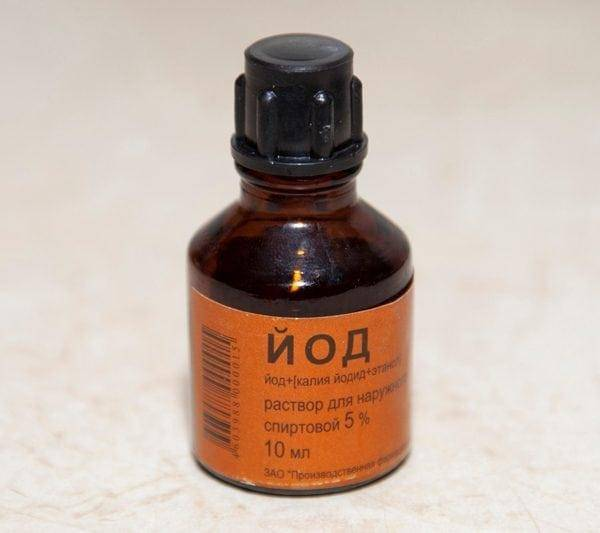 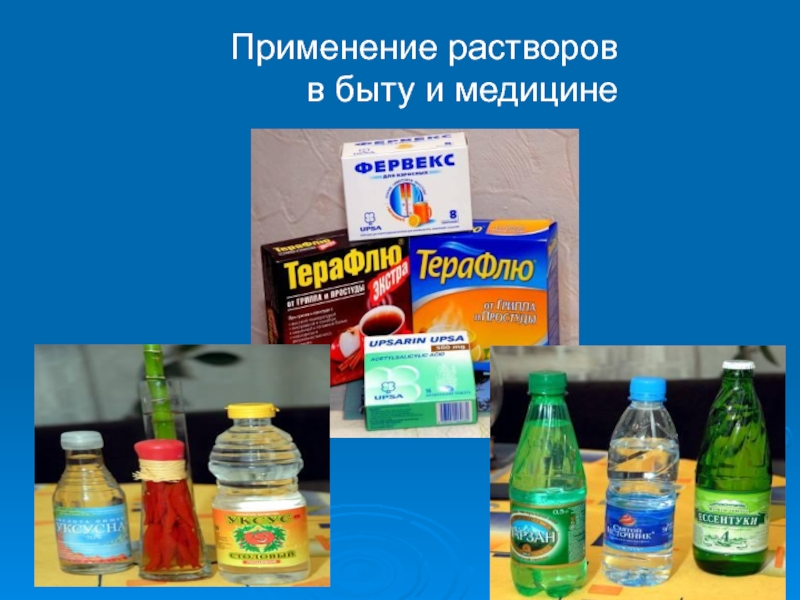 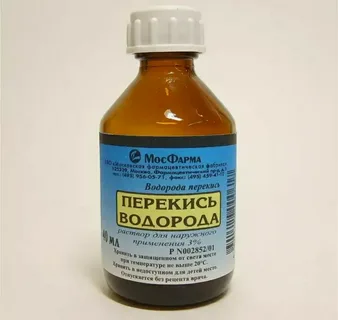 Процесс растворения
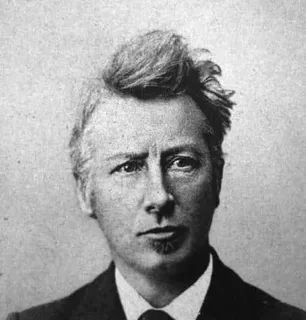 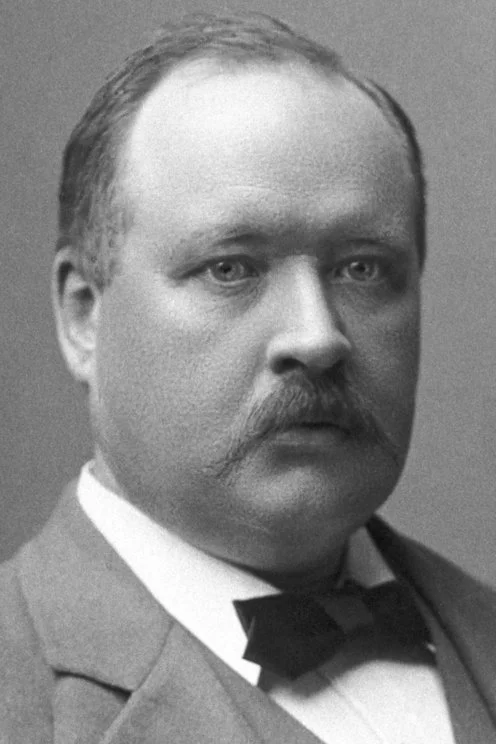 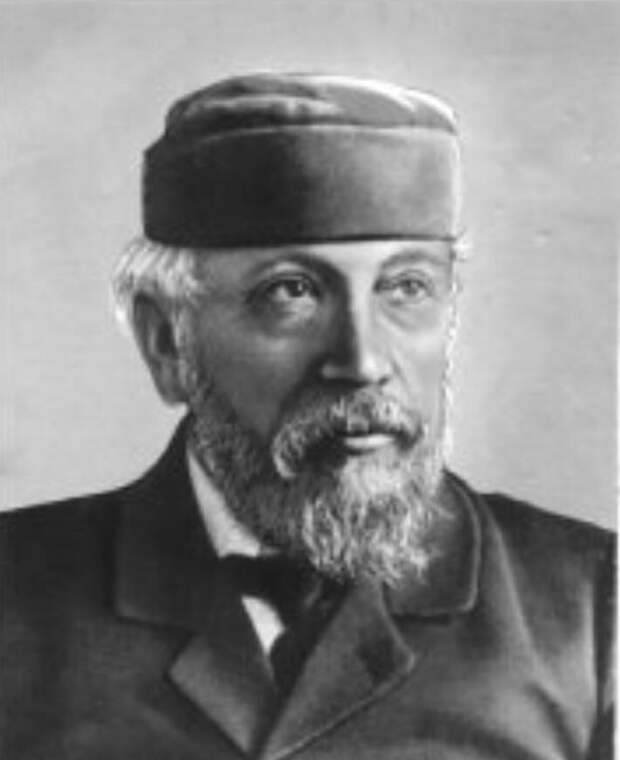 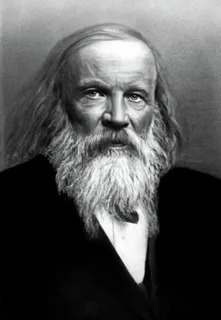 С. Аррениус
Я. Вант - Гофф
Д.И.Менделеев
И.А. Каблуков
физический процесс - происходит процесс диффузии
химический процесс – взаимодействие вещества с водой, в результате которого образуются гидраты
физико – химический процесс
Раствор – однородная система переменного состава, состоящая из двух или более компонентов, между которыми происходит физико-химическое взаимодействие.
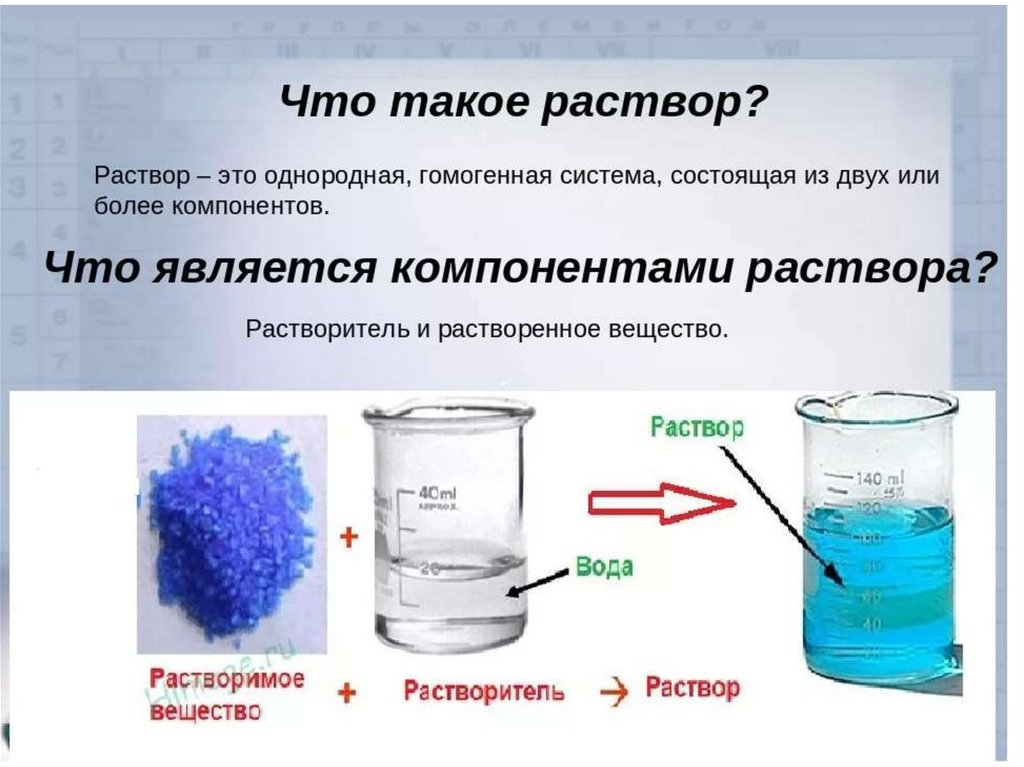 Факторы, влияющие на растворимость веществ
Природа растворителя
Природа растворяемого вещества
Температура
При повышении температуры растворимость твёрдых веществ возрастает
При повышении температуры растворимость газов убывает
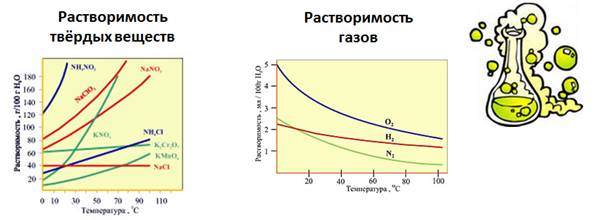 Классификация веществ по растворимости в воде
растворимые
нерастворимые
малорастворимые
в 100 г воды при комнатной температуре растворяется
меньше 1г вещества
больше 1г вещества
меньше 0,01г вещества
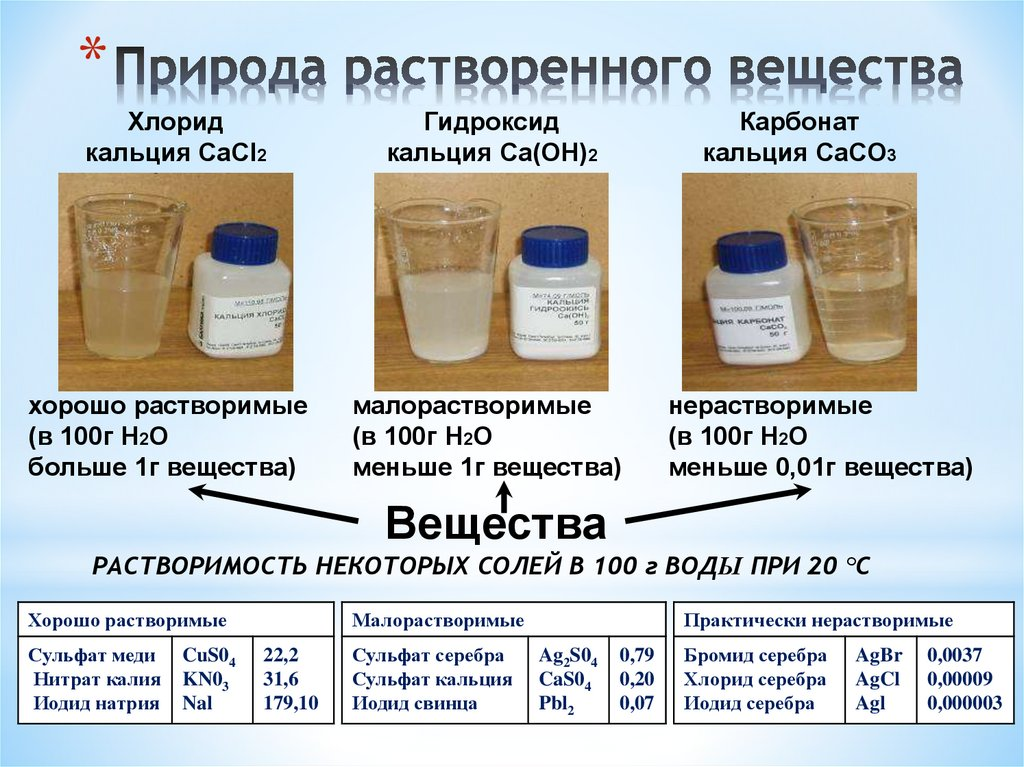 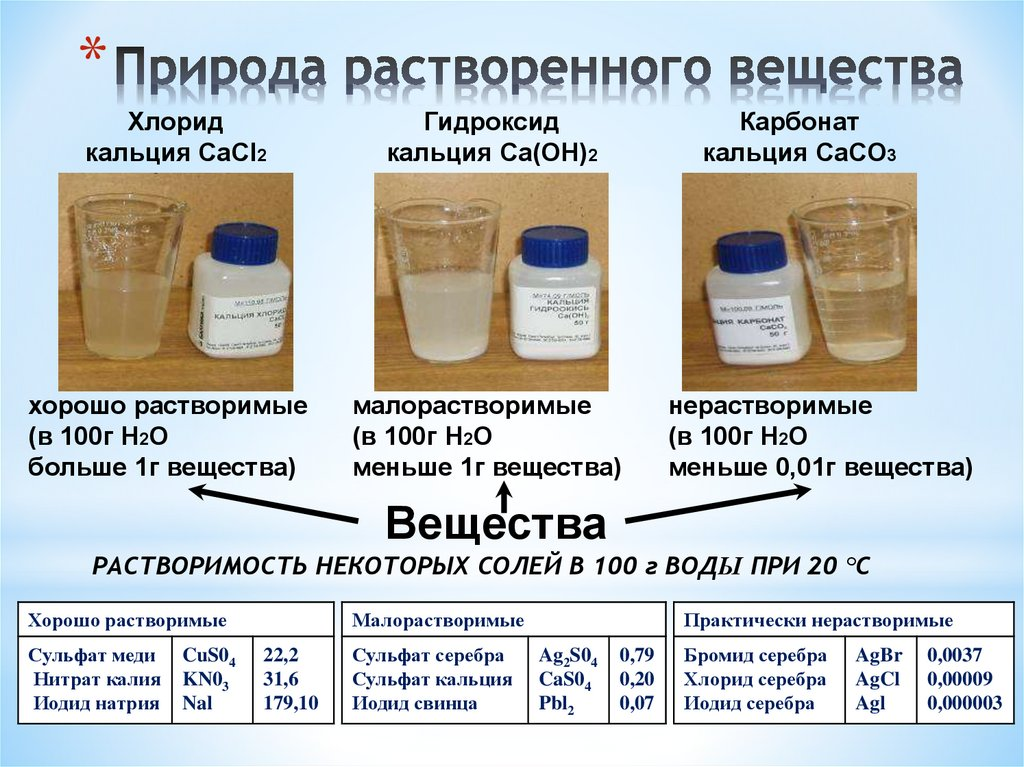 Хлорид кальция CaCl2
Гидроксид кальция
Са(ОН)2
Карбонат кальция СаСО3
Классификация растворов по содержанию растворённого вещества
разбавленный
концентрированный
в растворе 
низкое содержание растворённого вещества
в растворе 
высокое содержание растворённого вещества
Классификация растворов по растворимости
пересыщенный
ненасыщенный
насыщенный
раствор, в котором при данной температуре вещество больше не растворяется
раствор, в котором  при данной температуре можно ещё дополнительно растворить вещество
раствор, в котором при данной температуре находится в растворённом состоянии  больше вещества, чем в его насыщенном растворе при тех же условиях
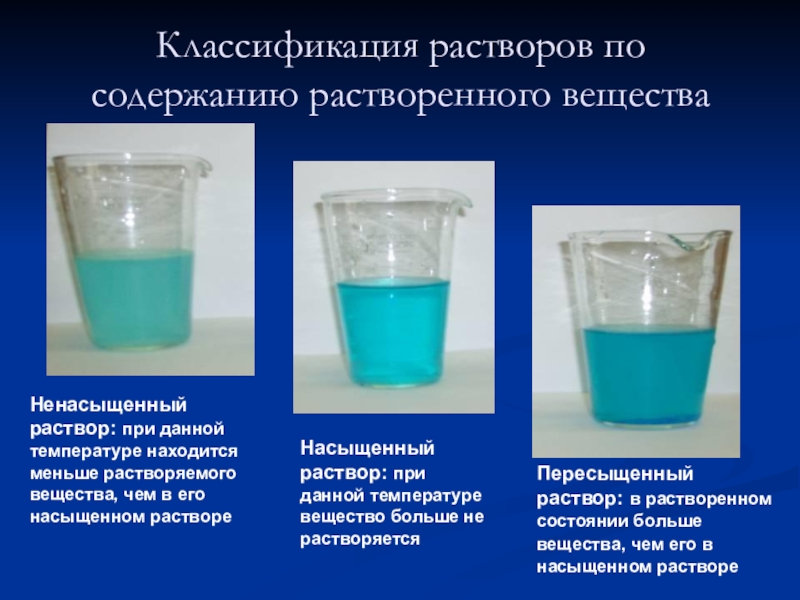 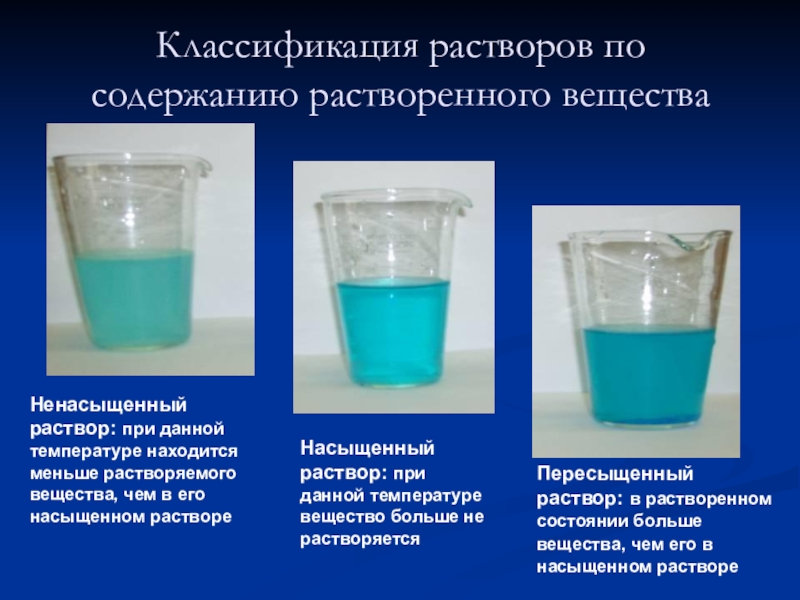 Примеры растворов
В 1 л воды растворяется  1,5·10-3 г хлорида серебра
В 1 л воды растворяется  2000 г сахара
1